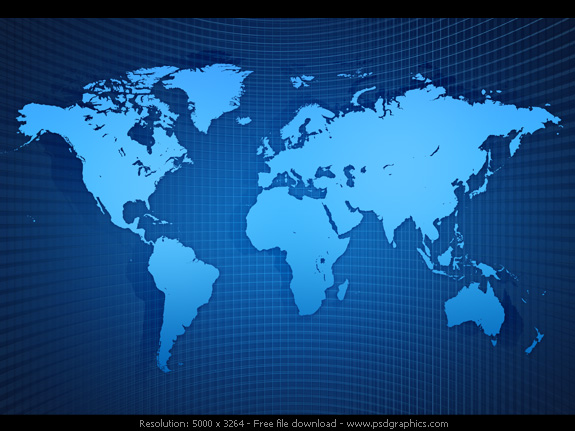 Interim Results for the 
Six Months
ended 31 December 2009
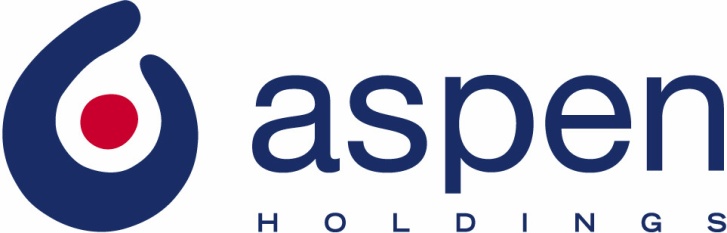 STATEMENT OF COMPREHENSIVE INCOME RE-ANALYSED
Revenue from continuing operations	 4 576	 4 142	10%
Cost of Sales	(2 441)	(2 232)
Gross Profit	2 135	1 910	12%
Net operating expenses	(925)	(730)	
Other operating income	  151	    4	
EBITA	1 361	1 184	15%
Amortisation	 (47)	 (48)
Operating profit	1 314	1 136	16%
Net funding costs	(173)	(239)
Share of after tax loss of associates	  (1)	  (2)	
Profit before tax	1 140	  895	27%
Tax	(251)	(218)	
Profit after tax from continuing operations	  889	 677	31%
EPS from continuing operations                               240.6 cents               188.7 cents	28%
HEPS  from continuing operations                           242.3 cents               190.2 cents	27%
6 Months Ended
31 Dec 2009
R’m
6 Months Ended
31 Dec 2008
R’m
% Change
2
THE GSK TRANSACTIONS
Completed 1 December 2009

Contribution for one month – in line with guidance

68.5 million ordinary shares issued at R66.80 per share

Transaction value of R4.6 billion

Goodwill of R300 million

South African transaction:
100% of revenue disclosed by Aspen

Sub-Saharan Africa collaboration:
Statement of comprehensive income – profit only
Segmental – 100% of revenue disclosed with reconciliation
3
ANALYSIS OF SEGMENTAL REVENUE
4
REVENUE BY MARKET – DOMESTIC BRANDS
SOUTH AFRICA	2 550	 2 066	  23%
South Africa - Pharmaceuticals	1 975	 1 525	  30%
South Africa - Consumer	   575	    541	    6%
SUB-SAHARAN AFRICA	   279	    464	-40%
INTERNATIONAL	   974	    917	    6%
Asia Pacific	   522	    484	    8%
Latin America	   345	    408	-15%
Rest of the World	   107	      25	334%

TOTAL	3 803	3 447	   10%
6 Months Ended
31 Dec 2009
R’m
6 Months Ended
31 Dec 2008
R’m
% Change
5
REVENUE BY MARKET – GLOBAL BRANDS
Asia Pacific	  227	  159	  43%
Latin America	  154	  110	  40%
EMENA	  414	  393	    5%
Rest of the World	    29	    34	-15%
Total	  824	  696	  18%
6 Months Ended
31 Dec 2009
R’m
6 Months Ended
31 Dec 2008
R’m
% Change
6
ANALYSIS OF SEGMENTAL EBITA
7
SEGMENTAL MARGINS
SOUTH AFRICA	* 29%	  26%
South Africa - Pharmaceuticals	   32%	  29%
South Africa - Consumer	* 17%	  18%
SUB-SAHARAN AFRICA	   16%	  17%
INTERNATIONAL	   27%	  28%
GROUP	* 28%	  26%
6 Months Ended
31 Dec 2009
6 Months Ended
30 June 2009
* EBITA % has been normalised to exclude compensation for loss of profits received from  insurers in respect of Aspen Nutritionals
8
FUNDING COSTS
Interest paid	      281	      311
Interest received	      (91)	    (116)
Net interest	      190	      195
Preference share dividends	        14	        21
Notional interest on financial instruments	           1	        (3)
Foreign exchange and fair value losses/(gains)	      (32)	        26
Net funding costs	      173	      239
6 Months Ended
31 Dec 2009
R’m
6 Months Ended
31 Dec 2008
R’m
9
ABRIDGED BALANCE SHEET
ASSETS
Non-current assets	11 564	  6 921
   Tangible fixed assets	  2 952	  2 374
   Goodwill 	     688	     398	
   Intangible assets	  7 850	  4 104
   Investment in associates	        21	       22
   Other non-current assets	        53	        23
Current assets	  4 593	  3 536
Cash	  1 960	  2 065
TOTAL ASSETS	18 117	12 522
		
EQUITY & LIABILITIES
Capital & reserves	  9 713	  4 263
Non-current liabilities	  3 821	  4 038
   Preference shares – liability	     390	     392
   Long term interest bearing debt	  3 052	 3 434
   Other non-current liabilities	      379	     212
Short term interest bearing debt	  2 428	  2 670
Other current liabilities	  2 155	  1 551
TOTAL EQUITY & LIABILITIES	18 117                       12 522
6 Months Ended
31 Dec 2009
R’m
Year Ended
30 June 2009
R’m
10
ABRIDGED CASH FLOW STATEMENT
6 Months Ended
31 Dec 2009
R’m
6 Months Ended
31 Dec 2008
R’m
% Change
Cash flows from operating activities	
Cash operating profit	1 482	1 328	  12%
Working capital requirements	(316)	(297)	    6%
Cash generated from operations	1 166	1 031	  13%
Net funding costs paid	(190)	(301)	-37%
Tax paid	(185)	(184)	    1%
Net inflow from operations	   791	   546	  45%
11
KEY RATIOS
Gross margin %	46%	46%	     47%
EBITA %	29%	27%	  *28%
Gearing	59%	51%	    29%
Net debt / EBITDA	2.3x	1.9x	    1.5x
Net interest cover	  6x	  6x	      7x
Return on shareholders equity (annualised)	38%	38%	    38%
Working capital as a % of total Group sales (annualised)	24%	27%	**28%
6 Months Ended
31 Dec 2008
Year Ended 
30 June 2009
6 Months Ended
31 Dec 2009
*     Normalised to eliminate affect of insurance compensation
**  Excludes working capital acquired under the GSK transactions
12
2010 PERFORMANCE FACTORS
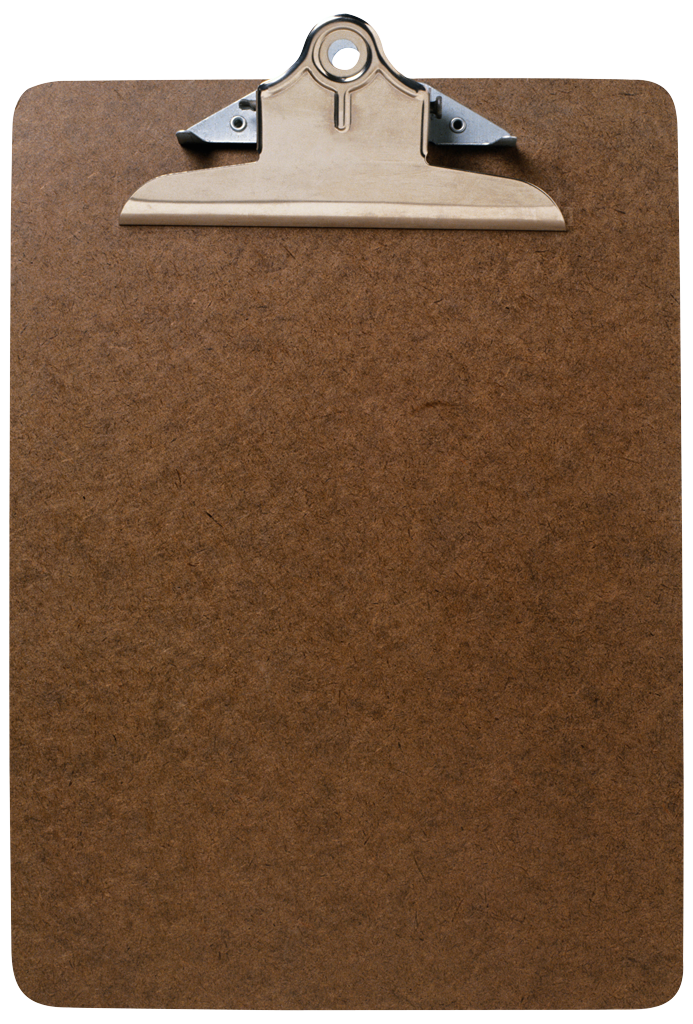 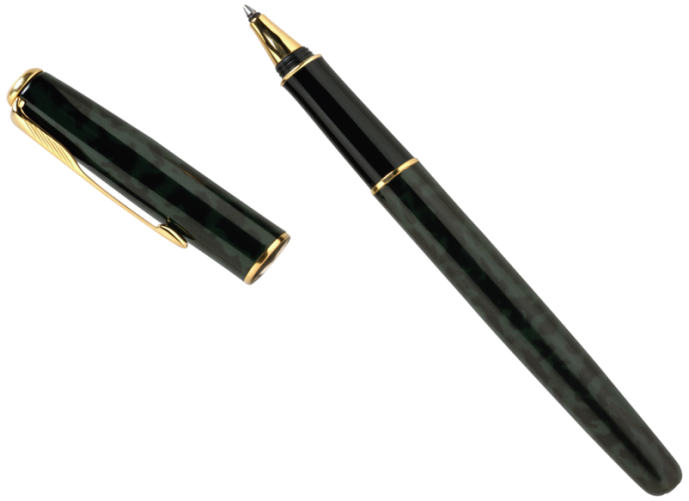 13
DISTRIBUTION OF FUND MANAGERS
As at December 2008
As at June 2009
As at December 2009
14
ASPEN GROUP – THE HEADLINES
Aspen group sales has shown strong volume and value growths:
Global brands and Aspen South Africa overperforming
Latam and sub-Saharan Africa underperforming

Results underpinned by strong cash flows:
Reduced funding costs

Relative Rand hedge element displayed:
Strong Rand relative to basket of currencies
SA ↑ International ↓
Last year we saw the reverse

GSK transactions to be included for the next six months

The manufacturing investment is proving to be a competitive springboard:
Real reductions in costs achieved
Further reductions anticipated

Key operational regions covered in detail:
Aspen in South Africa, sub-Saharan Africa, Latam and Asia Pacific
15
Aspen in South Africa
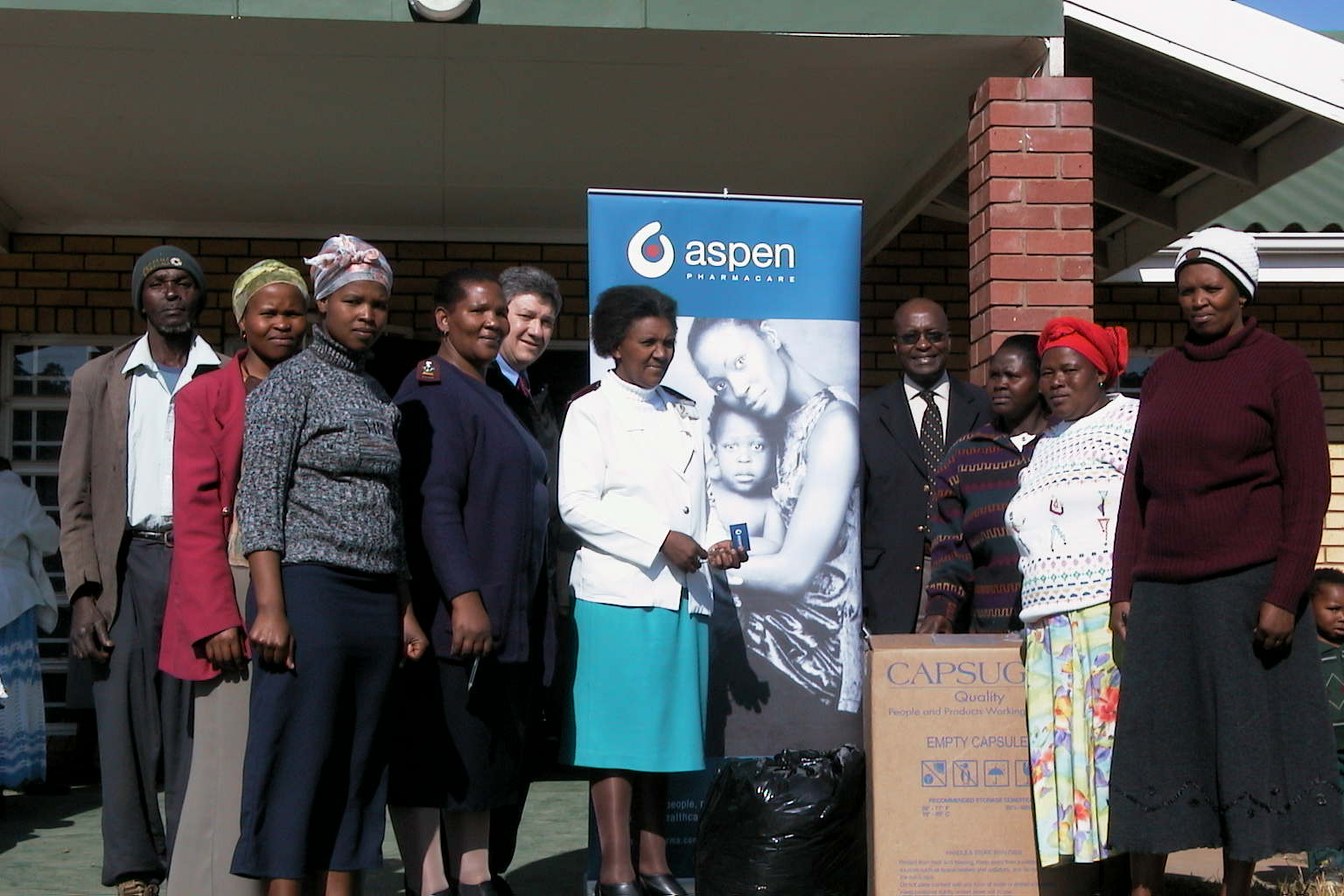 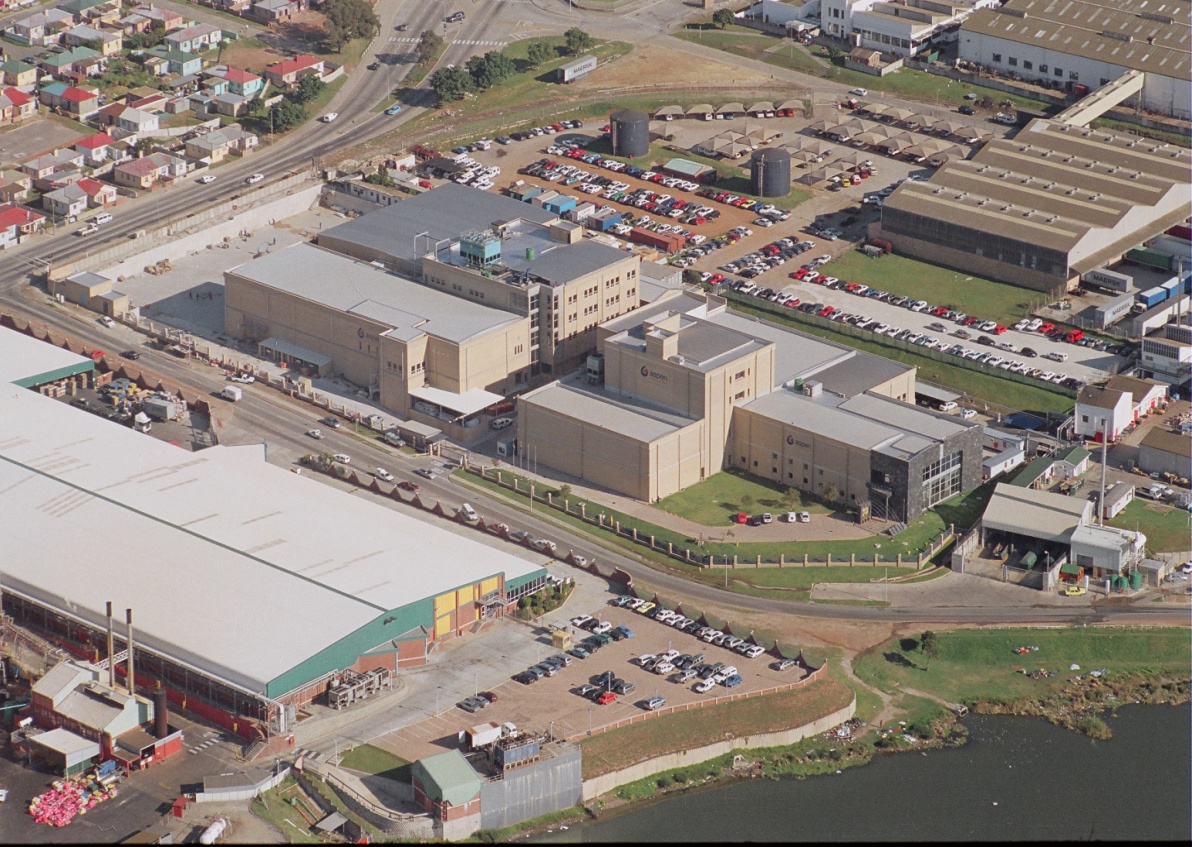 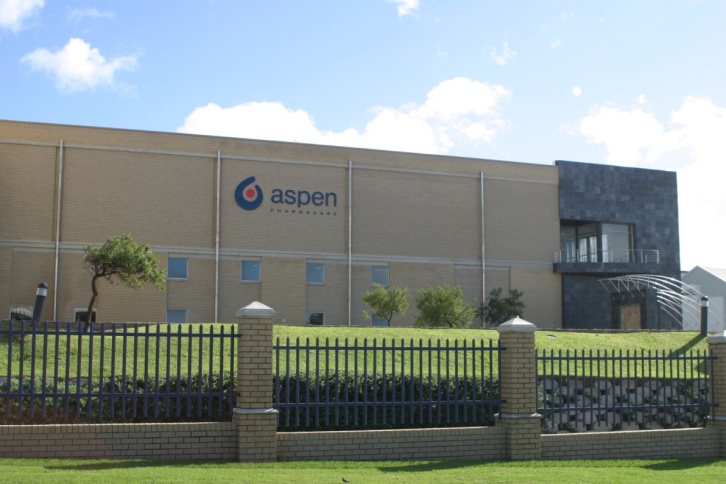 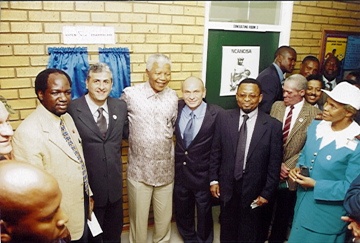 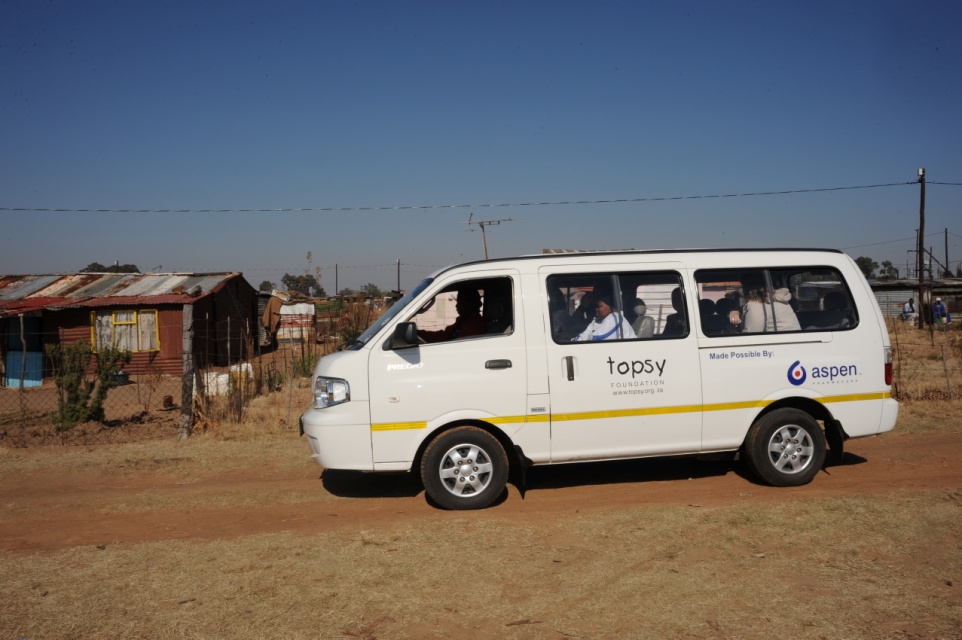 ASPEN IN SOUTH AFRICA - INTRODUCTION
Aspen’s legacy stretches back over 150 years in South Africa, linking back to Lennon in 1850

Through a passionate and committed team, the Group has achieved exceptional growth over the last 12 years:
CAGR of over 40% per annum

Aspen is South Africa’s number 1 pharmaceutical company in both the public and private sectors:
16.2% of South Africa’s total private market 
33.7% of South Africa’s private generic market
Aspen’s product offering includes more than 2000 SKU’s
Aspen supplies one in four tablets to every public sector institution:
Share to increase
Aspen supplies nearly three in four ARV tablets sold by the South African government
Aspen supplies between one in four / five of every dispensed script by pharmacists in the South African private sector
17
ASPEN IN SOUTH AFRICA - INTRODUCTION
Aspen is one of the top 20 generic manufacturers worldwide

Aspen is arguably the largest manufacturer in the Southern Hemisphere, manufacturing in excess of 8 billion tablets with the capability of manufacturing, inter alia:
Steriles, lyophilised vials, liquids, semi-solids, oral contraceptives, infant nutritionals, fine chemicals, penems, hormonal vials, amps and FFS, cytotoxics, suppositories and injectables

Aspen is Africa’s largest pharmaceutical manufacturer:
16 Manufacturing facilities
Across 5 continents
Aspen is the only company on the continent with FDA / WHO accredited facilities both at a FDF and API level

Aspen is a global leader in generic ARVs:
Touch about 1 million lives per month
18
ASPEN’S PERFORMANCE IN SOUTH AFRICAN MARKET
Aspen has had an outstanding start in this financial year:
Sales  ↑ 23% 
Operating Profit ↑ over 50%

Pharma business continues its growth trajectory:
Price and volume increases
Favourable exchange rate

GSK business included for one month:
Business seamlessly transitioned

Consumer business has been affected by the economic cycles:
IMF business affected by the fire:
Expect to have manufacture back on line in July
Alternate supply sourced ex Europe

Public sector:
Recent awards confirm cost competitiveness:
Analysed later
Reliability proven during ARV scale up

Results have underlined resilience of Aspen and our competitive advantages within the market
19
THE MARKET PERFORMANCE
Total Private Market as at December 2009 R21.08bn (December 2008 – TPM R18.56bn)
OTC
R5.80bn
Ethical/Branded
R11.08 bn
Generic
R4.20bn
20
THE MARKET PERFORMANCE
South African Private Market Growth as per IMS – December 2009
ASPEN
MARKET
+18%
+14%
Total
+15%
+18%
Generic
+18%
+12%
OTC
+24%
+13%
Branded
Generics continue to outpace the market
21
ASPEN IN THE SOUTH AFRICAN MARKET
Total Pharma Market MAT Rand Share % as per IMS – December 2009
GSK incorporated
22
GENERIC PERFORMANCE IN THE SOUTH AFRICA MARKET
South African Private Market MAT Rand Share % (Sch 3-7) as per IMS – December 2009
Generics have a 27.5% value share
23
PERFORMANCE IN THE SOUTH AFRICAN GENERIC MARKET
Private Generic Market MAT Rand Share % as per IMS – December 2009
Market share lost in first quarter due to strike – recaptured in second quarter
24
ASPEN IN THE SOUTH AFRICAN MARKET
Total Branded Market MAT Rand Share % as per IMS – December 2009
GSK consolidated 
retrospectively
25
ASPEN IN THE SOUTH AFRICAN MARKET
Private OTC Market MAT Rand Share % as per IMS – December 2009
Challenging for number 1 spot here
26
ASPEN’S SOUTH AFRICAN MODEL
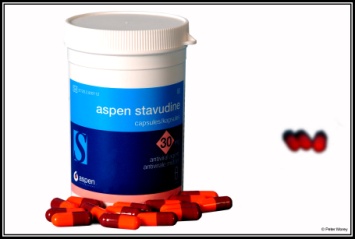 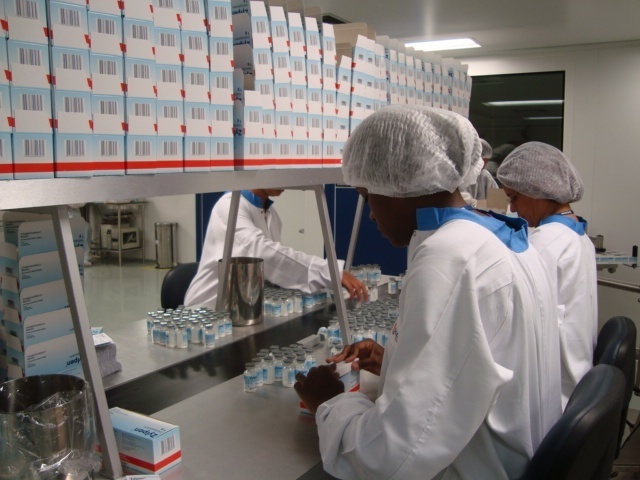 People
Pipeline
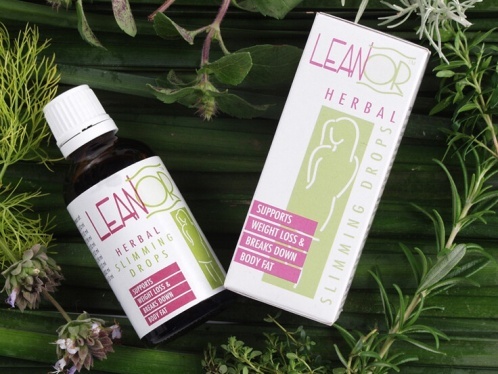 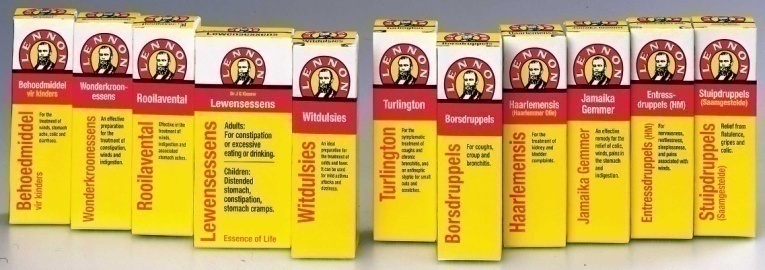 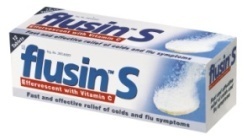 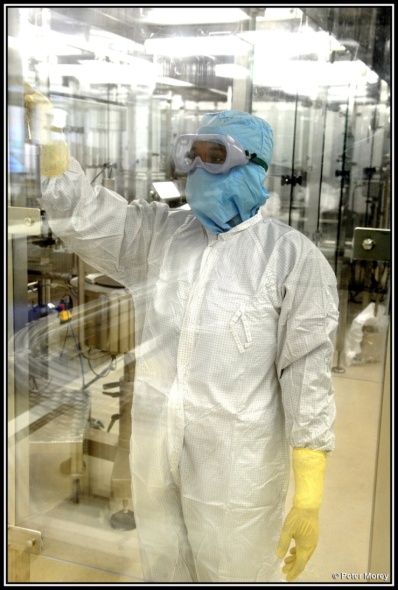 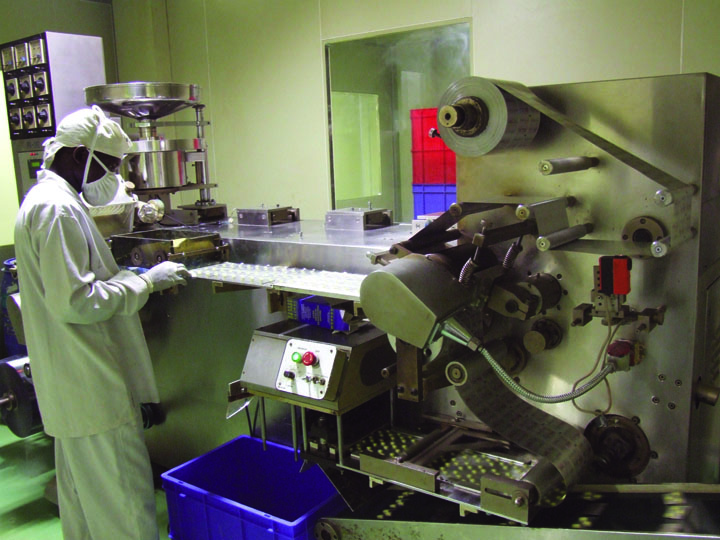 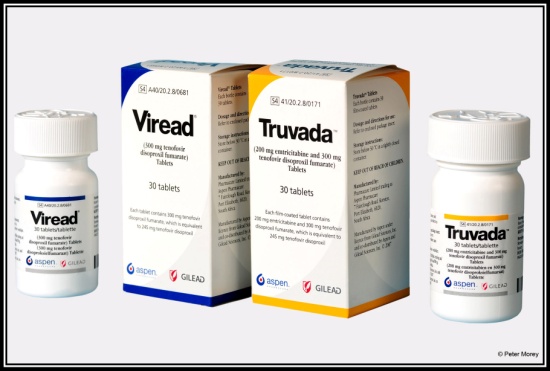 Products
Cost
Aspen has a simple model
Business is simple – We don’t complicate it!
27
ASPEN’S STRENGTH OF REPRESENTATION FIELD FORCE SIZE IN SOUTH AFRICA
People
Field force size affords Aspen a competitive share of voice and
comprehensive coverage of all important customer segments
28
TOP 20 THERAPEUTIC CLASSES – 1ST TEN
Products/Pipeline
Aspen has a presence in 19 
of the top 20 therapeutic 
categories and in  14 of them 
we are performing better than 
the market
29
TOP 20 THERAPEUTIC CLASSES – 2ND TEN
Products/Pipeline
Relevance of range displayed 
by our presence across a 
breadth of therapeutic classes
30
ASPEN IN THE SOUTH AFRICAN PRIVATE MARKET
Result of having the best people and relevant, quality products
Source: ImpactRx Report - this data was collected over the period January 2007 – June 2009
We don’t only detail our products – 
we make sure they are actually dispensed
31
GLOBAL COST COMPETITIVENESS – FOCUS ON COST OF GOODS
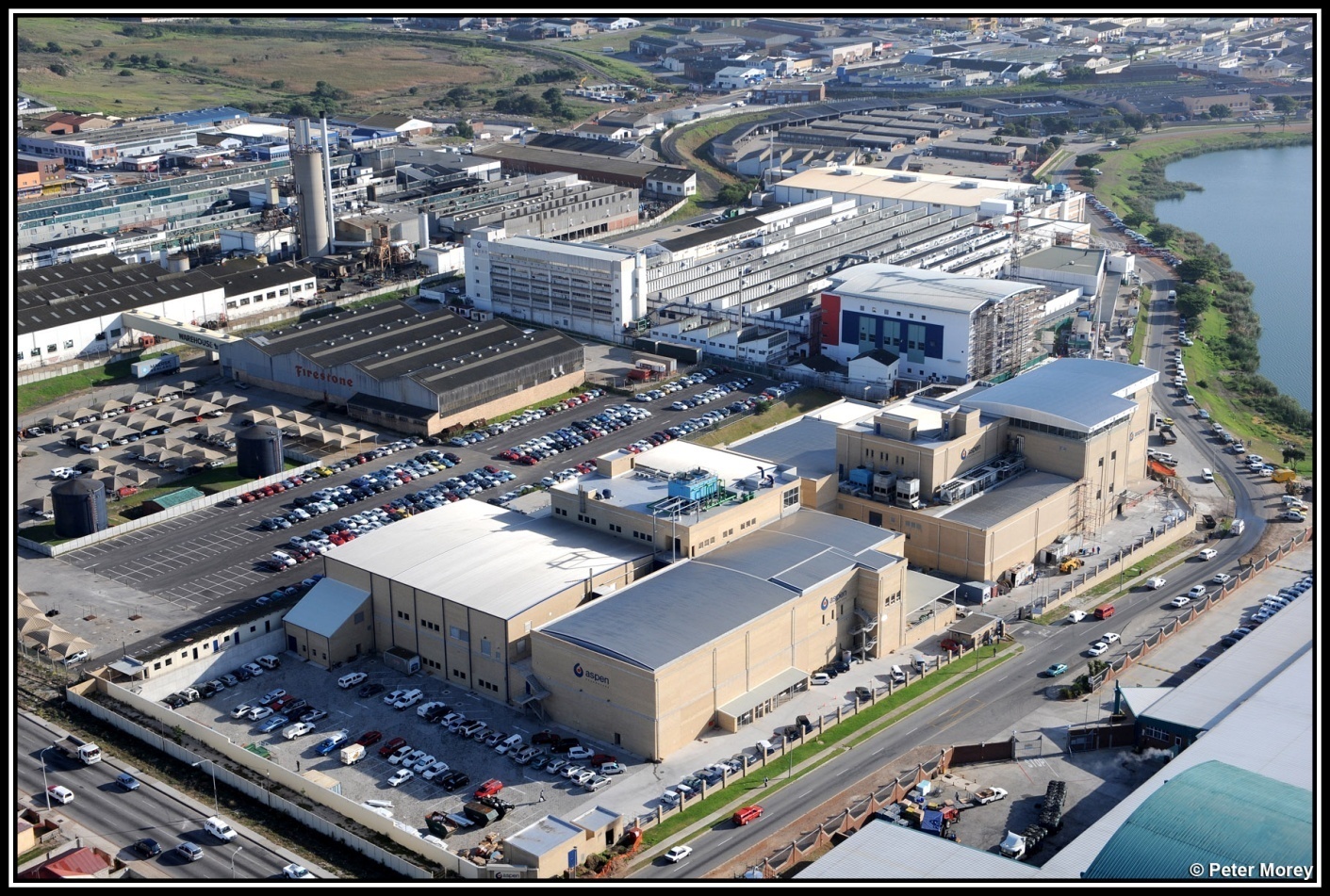 Technical Centre
Heritage facility
SVP facility
OSD 2
Realising the benefits of our ambitious build plan
Doubling capacity in OSD 1
7% incremental cost
Can double this again
Volume increases (including Global brand manufacture)
Significant cost reductions – consolidation of sites
SVP Warehouse
OSD 1 Packing
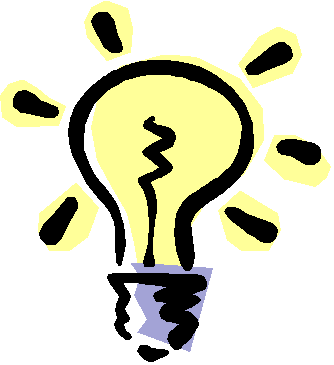 Electricity
is 5% of 
our 
conversion
cost
OSD 1 Manufacture
Targeting a 50% reduction in conversion costs over 3 years
32
FOCUS ON GLOBAL COST COMPETITIVENESS
Result of cost reductions – RT289 Solid Tender
2009
2007
33
PROSPECTS FOR THE NEXT SIX MONTHS
Volume increases to continue

SEP price increase was in February 2009:
SEP increase in April/May 2010?
Relative increase versus last year will not include the same price effect

Incorporation of GSK business:
Will add about R400 million to sales for next six months

Continued conversion efficiencies:
Contribute to improved costs

ARV tender to be awarded in June:
Limited profitability:
Predominantly affects manufacture / jobs
Shifts will have more challenges operationally rather than commercially
Expect a further ramp up in lives to be covered
Well positioned to finish what we started
34
PROSPECTS – ASPEN IN THE SOUTH AFRICAN MARKET
For an additional challenge now we have 
added a new ball for the team
Our own social contract of commitment to providing  quality, 
affordable healthcare
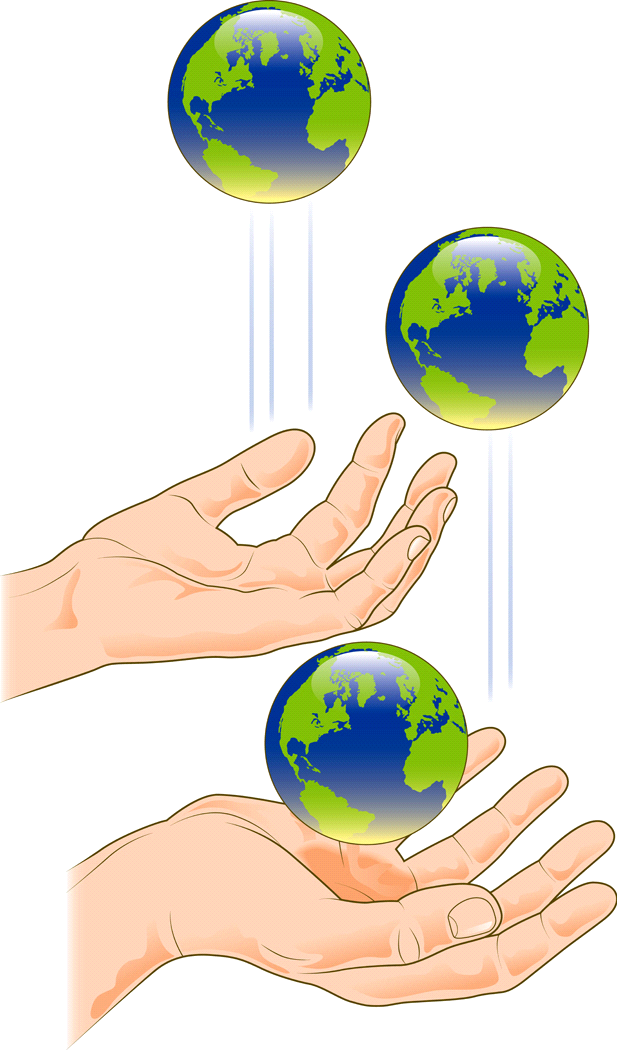 We have said historically:
“The greatest reward for those of us working 
within Aspen is the ability to successfully juggle”
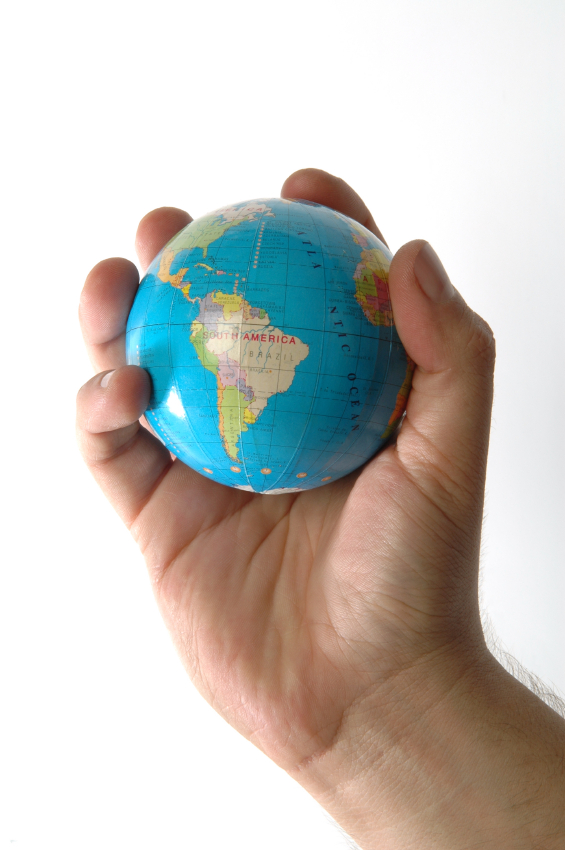 Being at the forefront of combating infectious diseases on the continent
Managing to provide superior returns to all our stakeholders
35
Aspen in Sub-Saharan Africa
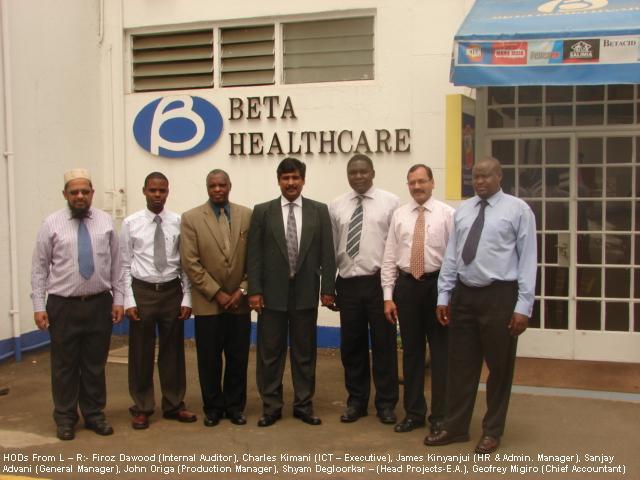 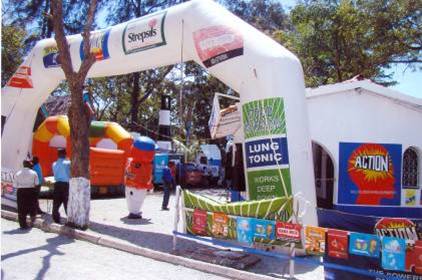 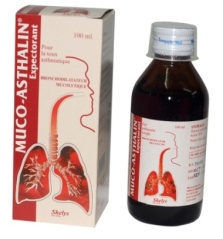 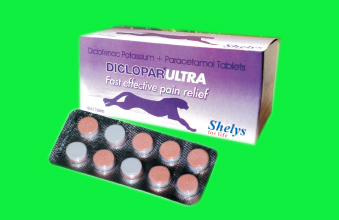 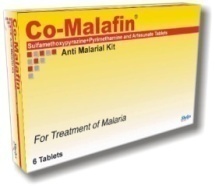 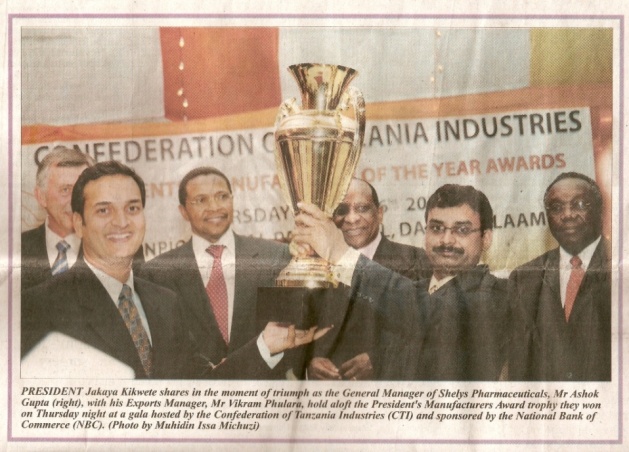 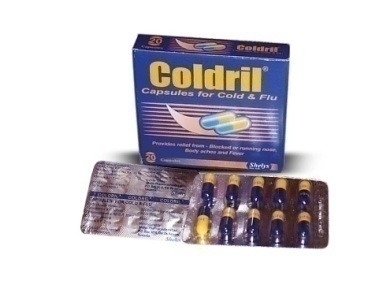 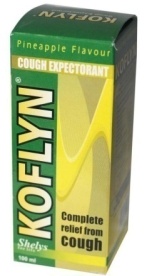 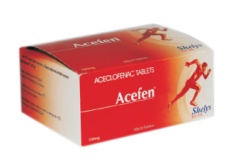 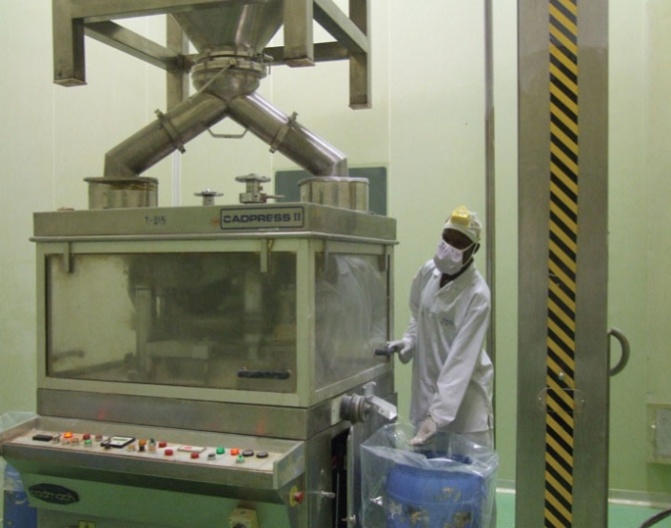 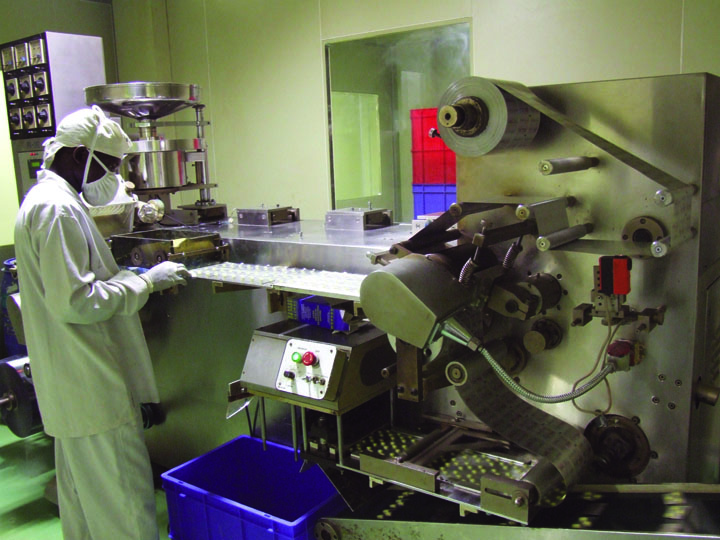 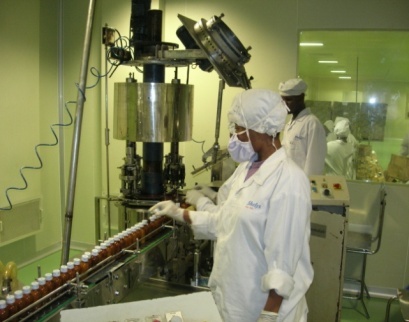 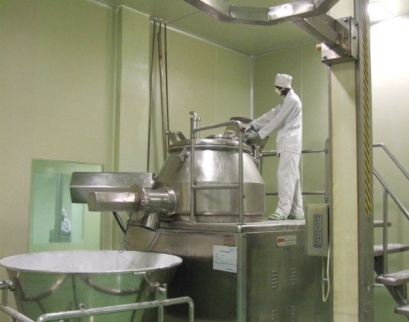 REST OF SUB-SAHARAN AFRICA (SSA)
Current interest in SSA is in following broad categories:

Export from South Africa:
Negatively affected by ARV genericisation:
Commitment to procure API from licensor
Pipeline focus on hormonals, IMF, OTC and other niche products
Have infrastructure / capability to register Aspen-owned IP

Shelys/Beta in East and Central Africa:
Focus on private market paying dividends

Collaboration with GSK:
See attached geographical sales breakdown
Rolling out the regulatory process
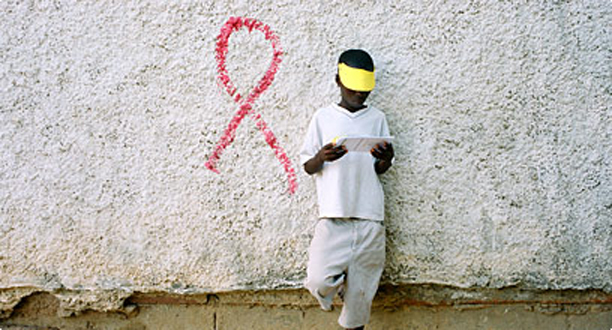 37
SHELYS AFRICA & ASPEN EXPORTS
Six Months to December 2009
SHELYS/BETA
Shelys Africa consists of:
Shelys Pharmaceuticals (Tanzania)
Beta Healthcare (Kenya & Uganda)
Shelys Export – (focus on Southern/East Africa)
Sales force is in-house and contract rep teams
Total rep force : 98 + 19 contract


ASPEN EXPORTS
Local distributors for sales & distribution
8 reps and extensive distributor network
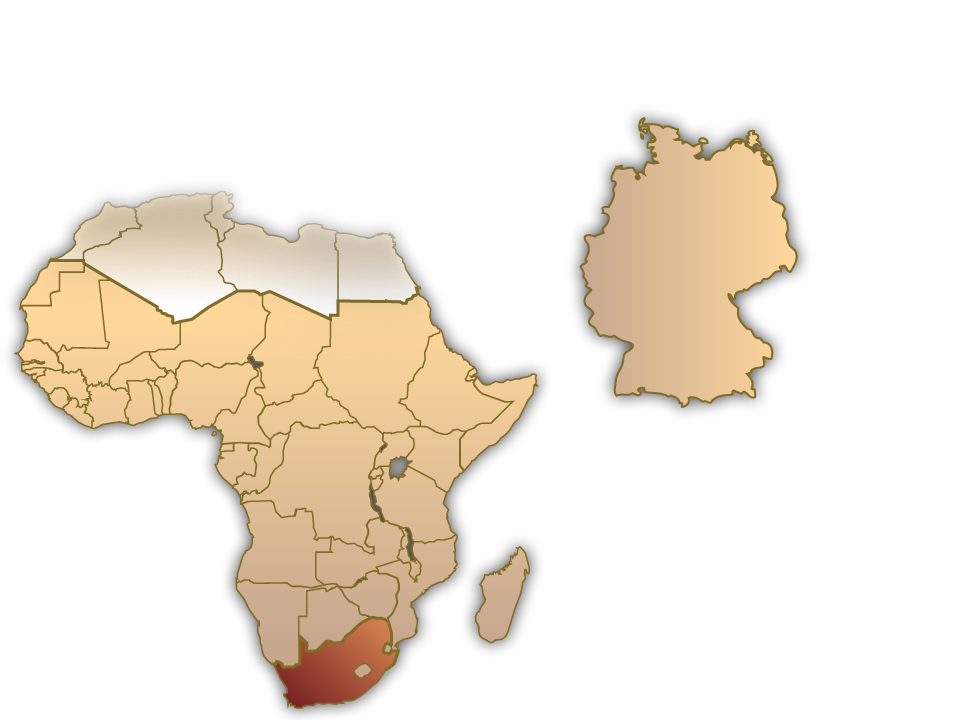 BETA
41 reps
R48m
ASPEN EXPORTS
8 reps
R63m
SHELYS
63 reps
R100m
SHELYS EXPORT
13 reps
R10m
38
GSK ASPEN HEALTHCARE FOR AFRICA
Calendar Year 2009 – Annual Sales
Extensive cover of 4 regions:
FWCA – 15 countries
AWA – 5 countries
EA – 9 countries
StnA – 9 countries

Sales teams mostly in-house

Some regions have additional contract / wholesale teams that work exclusively for the collaboration

TOTAL REP FORCE : 260
TOTAL SALES : $117 million
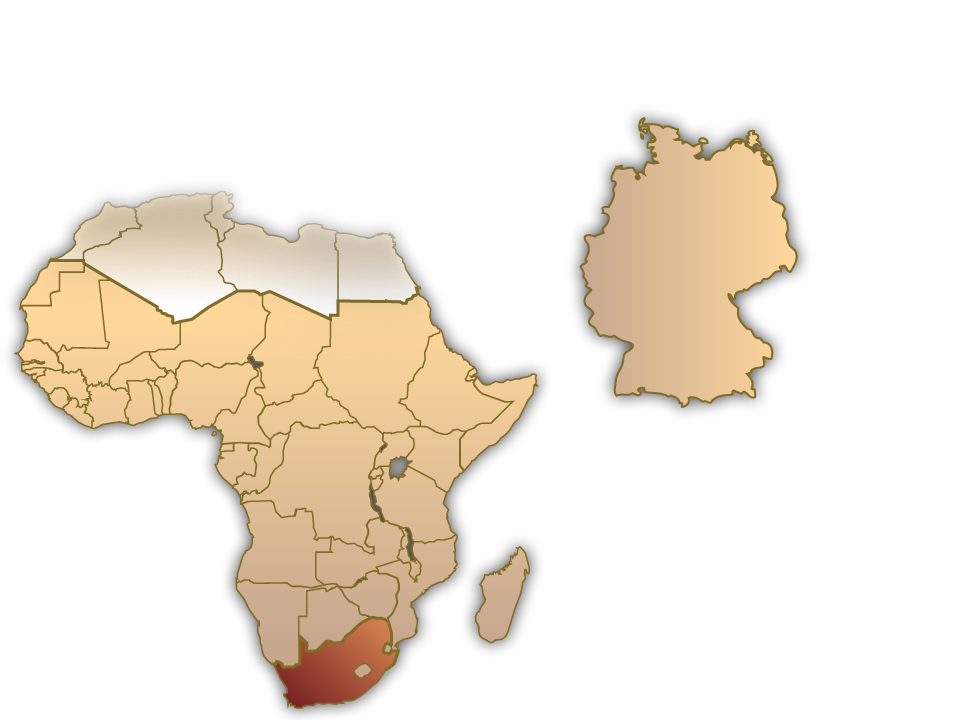 FWCA
70 reps
$30m
AWA
90 reps
$48m
EA
70 reps
$28m
StnA
30 reps
$11m
39
ASPEN IN REST OF SUB-SAHARAN AFRICAN (SSA)
These territories are particularly difficult to trade in

Individual territory market sizes are generally too small to warrant individual company representation

Supply chain including distribution and collection are significant barriers to entry

Have market coverage across all of SSA:
Currently hold 736 registrations
274 products in the registration process
1 261 registrations planned for submission in 2010

Deep understanding of each market and its needs:
In-country relationship with regulatory authorities

Over 360 reps and numerous distributors across the continent

Demonstrated manufacturing commitment in Africa

Number 1 together with GSK Aspen Healthcare for Africa in many if not most African markets with nearly $200 million of annualised sales:
Scale is a critical success factor in smaller markets
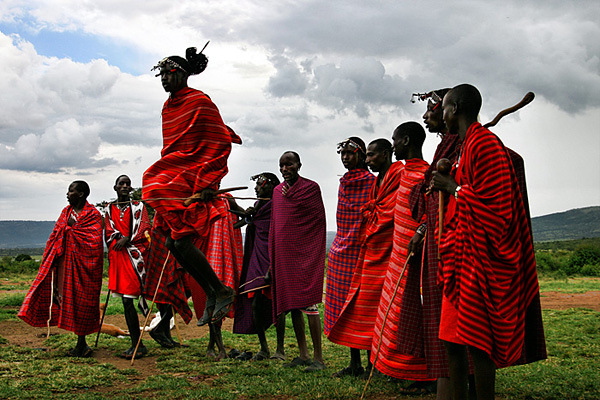 40
An investment with Aspen means not 
only investing South Africa’s number 1 
Pharma Company, but South Africa and the 
rest of Sub Saharan Africa’s number 1
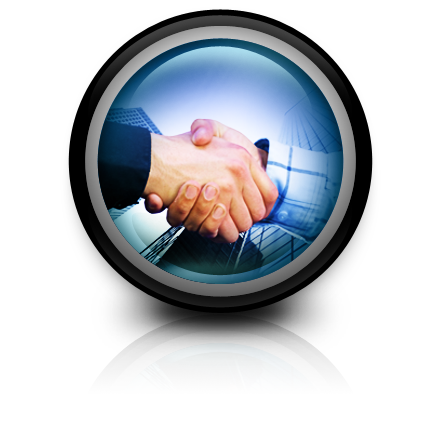 41
Aspen in Latam
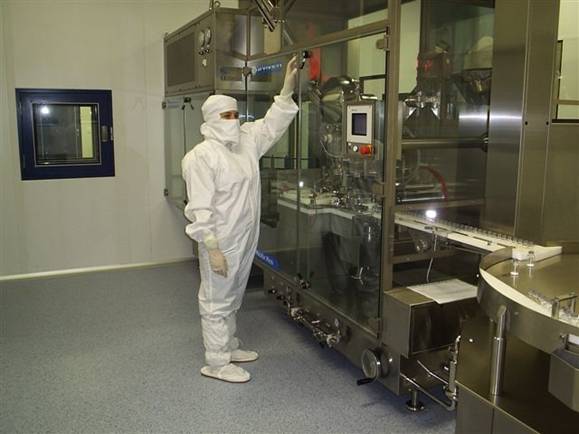 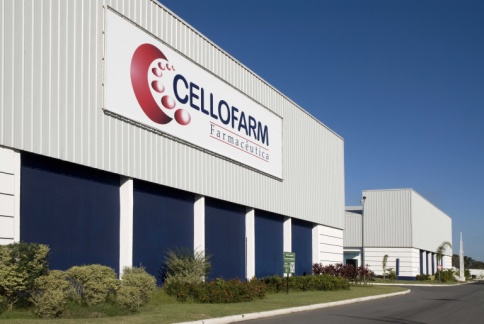 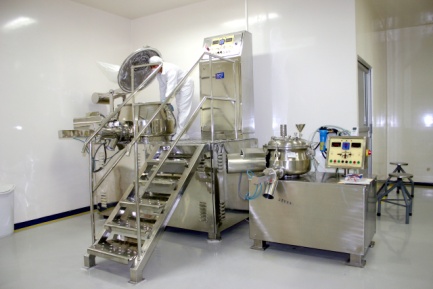 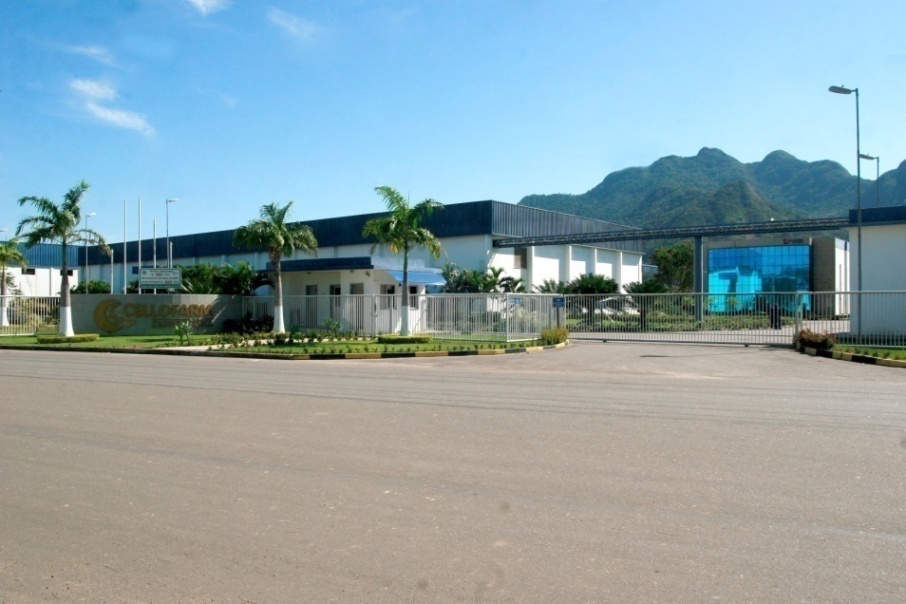 ASPEN IN LATAM
Latam Sales by Territory  - Six Months December 2009 : R500 million
Global brands constitute 31% of sales
43
ASPEN IN LATAM
Exercised option on balancing 49%:
Awaiting regulatory approval

Strides to pay ± $75 million to Aspen for Campos and other assets:
Facility better fit for Strides’ global strategy 
Under recovers within Aspen infrastructure
Strides better positioned to manage commodity markets

Significant restructure of Brazil:
Headcount reduced from over 450 to less than 300
Net expenses reduced by over R100 million annualised

Advanced stage of negotiation to finalise branded opportunities

Organic pipeline in Brazil is significant:
We expect numerous important registrations within the next 12 months
44
ASPEN IN LATAM
Further insulin registrations:
Will make a contribution to the second half results

Brazil expected to return to profitability for the next six months:
Result of restructuring
Non-recurrence of current period once-off expenses
Profitability enhanced through:
Pipeline launch
Successful closure of current negotiations
Further transitioning of global products
Regional Global brand sales to double post transition

Now have both hands on the region the business is starting to take the intended shape

Already making a meaningful contribution to revenue:
Now resized to contribute to profitability
45
ASPEN IN LATAM
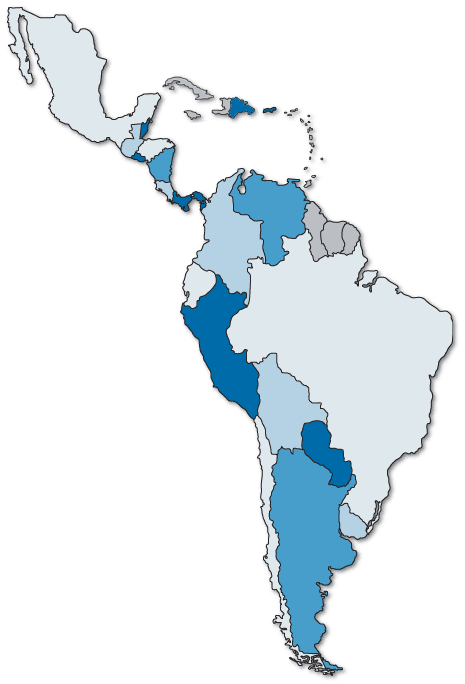 Mexico
99 reps
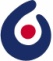 Increased representation in Mexico and Venezuela:
Support Global brands
Support own dossiers

Moved a team to be headquartered in Colombia:
Will include Venezuela
Colombia, Chile, Ecuador, Peru and Argentina being assessed
Venezuela
  27 reps
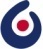 Colombia
Ecuador
Brazil
123 reps
Peru
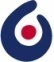 Chile
Argentina
46
Aspen in Asia Pacific
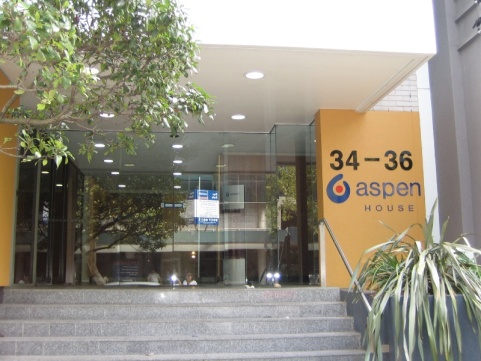 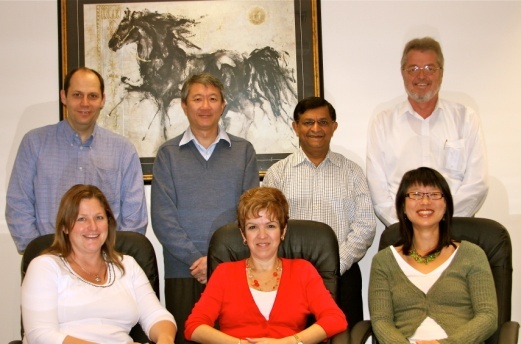 ASPEN IN ASIA PACIFIC
Asia Pacific Sales By Territory
Australia – 72% of sales

Asia will continue to grow:
Aspen Asia fully functional
Head quarters in Hong Kong
Volumes in Japan up by 10%

Outstanding management team

Growth trajectory continues
Six Months to December 2009 : R748 million
48
ASPEN IN ASIA PACIFIC - PROSPECTS
Additional growth from further licensing agreements and pipeline:
Will add to the second half of financial year

Reviewing opportunities in South East Asia:
Intention to establish infrastructure in Philippines
Base to supply ASEAN market
Regulatory harmonisation

Significant contributor to Aspen Group:
This will continue
Global brands for the region to increase
Opportunities within Australia being explored
Investment region for Aspen
49
SUMMARY AND PROSPECTS
Currency balance demonstrated:
Will continue into the future
Shift balance between South Africa and Global contributions

GSK transactions to be included in next six months:
Contribute to both sales and operating income
Anticipate sales of nearly R900 million in the next six months

Strong cash flows to continue

Manufacturing investment paying dividends:
Volumes ↑
Costs rationalised
Reduced conversion cost

In South Africa:
Sales growth influenced by SEP increase and timing
Volumes growth to continue
Simple plan – simple focus:
People, relevant products, pipeline and costs
We have done this for years and we are sticking to the formula
50
SUMMARY AND PROSPECTS
Sub-Saharan Africa:
GSK Aspen Healthcare commences and will be the major contributor
Focus on pipeline enhancement with over 1000 filings planned in next 12 months

Latam:
Restructured and reshaped
Expect positive performance for the next six months

Asia Pacific:
Continues to deliver and Asia becoming more significant

Global brands:
Continue growth through increased representation in emerging markets
Increased costs of distribution
Cogs reductions will be significant in medium term

Expect growth to be sustained with currency influencing geographic profitability and a continuation of our strong cash flows and profitability
51